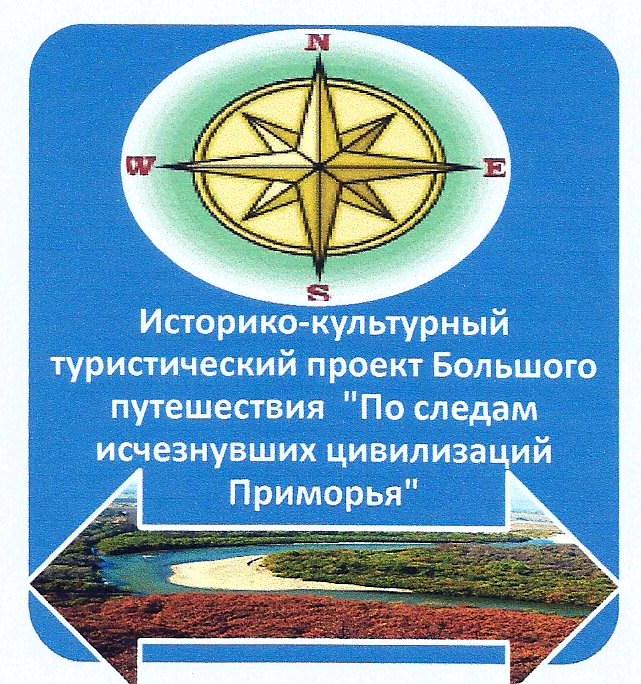 Районный историко-краеведческий музей МБУ ЦКД Октябрьского района представляет Проект Большого историко- туристического путешествия  «По следам исчезнувших цивилизаций Приморья»
Рассказать обо всех удивительных уголках Октябрьского района здесь не представляется возможным. В этой связи мы расскажем о наиболее известном и любимом из них - о горе с нестандартным названием «Сенькина шапка».
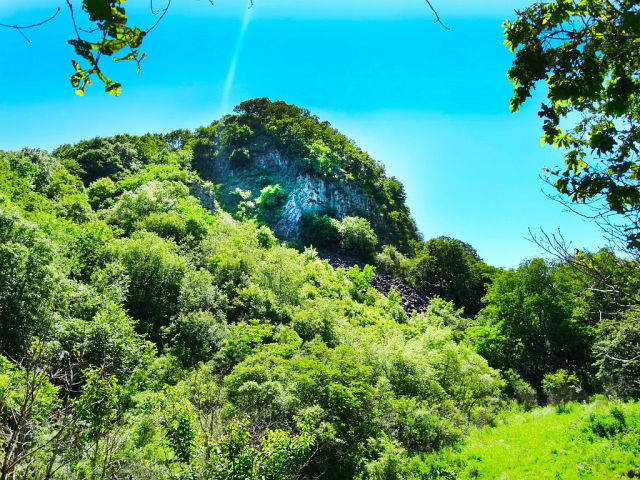 Памятник расположен на высоком скалистом мысе в долине реки Раздольная (Суйфун) в Октябрьском районе Приморского края (в 35 км от г. Уссурийска). Раскопки на Сенькиной Шапке проводились академиком А.П. Окладниковым в 1955-1956 гг. В ходе раскопок на памятнике выделены 3 культурных горизонта.
Туристический проект «По следам исчезнувших цивилизаций Приморья»  осуществляется районным историко-краеведческим  музеем с 2012 года.
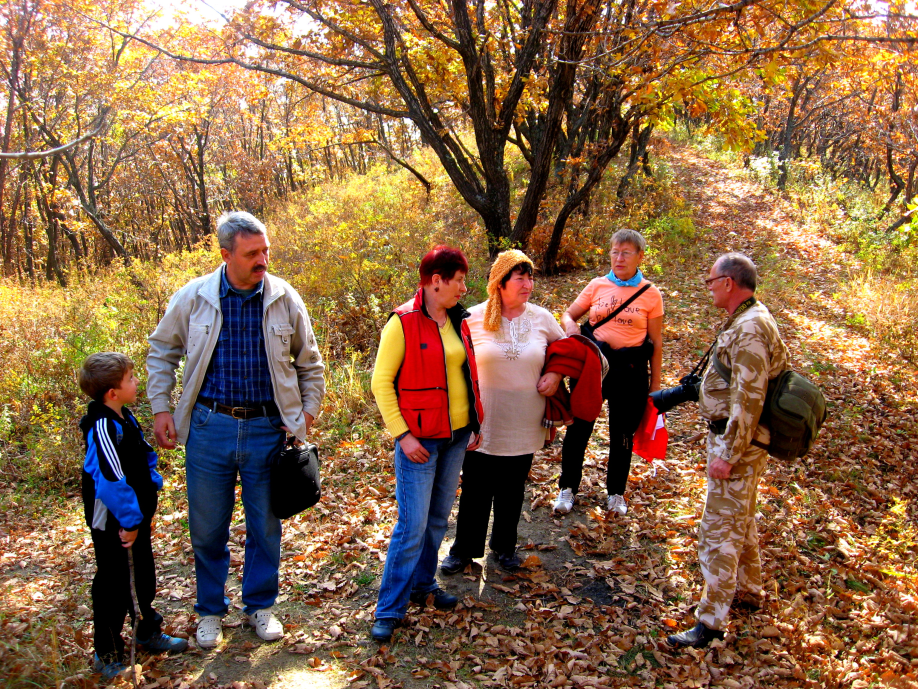 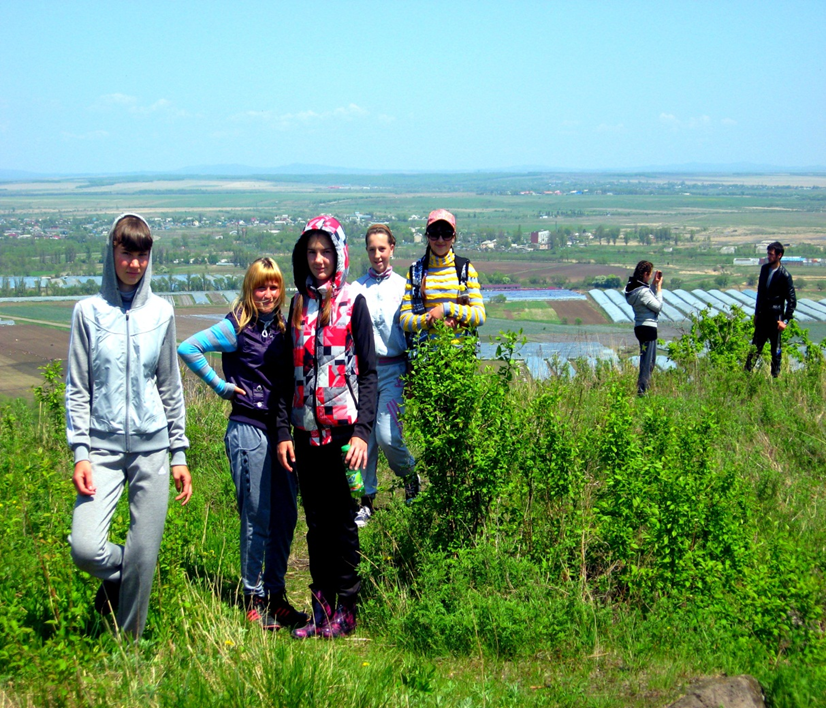 За время существования проекта пройти тропами аборигенов, некогда населявших Приморье,  смогло более  трехсот человек.
Природа Октябрьского района завораживает своей красотой…
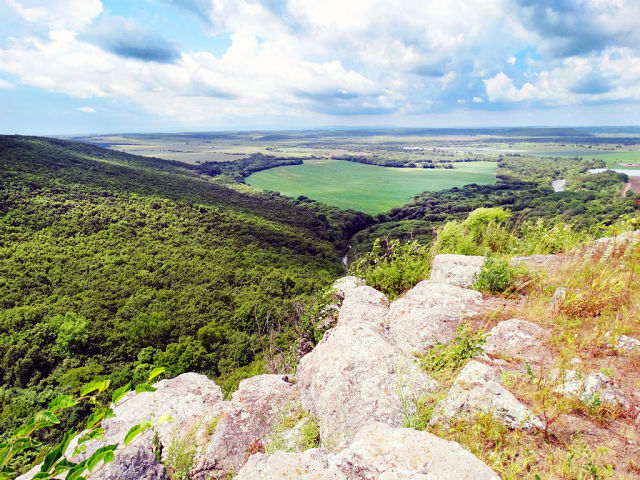 Одним из самых загадочных  мест  в районе, которое очень любят посещать туристы, является гора с необычным названием: «Сенькина шапка». Невероятные ландшафты,  удивительной красоты панорама, открывающаяся  с вершины массива, чередование высоких обрывов и крутых спусков, огромные валуны скал-останцев, усеивающие склоны Сенькиной Шапки, загадочная пещера, уникальная природная  растительность –наверняка  все это  не оставит равнодушным никого!
Загадочная пещера
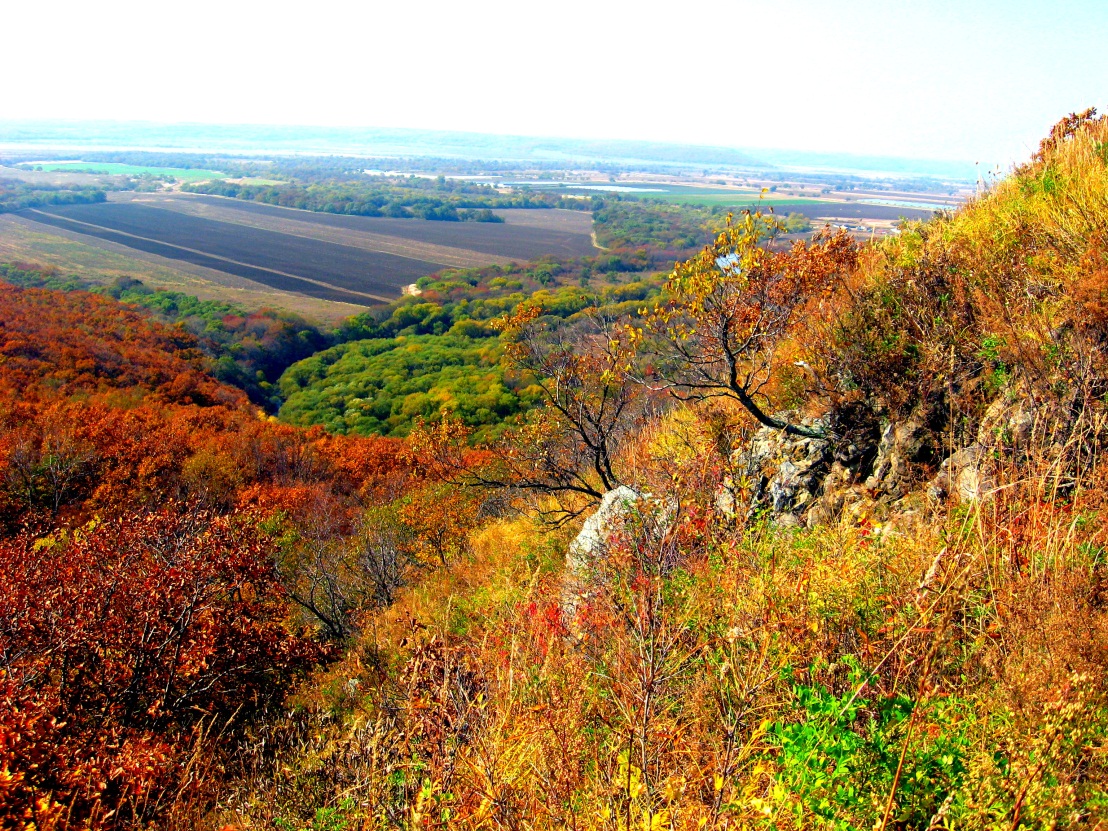 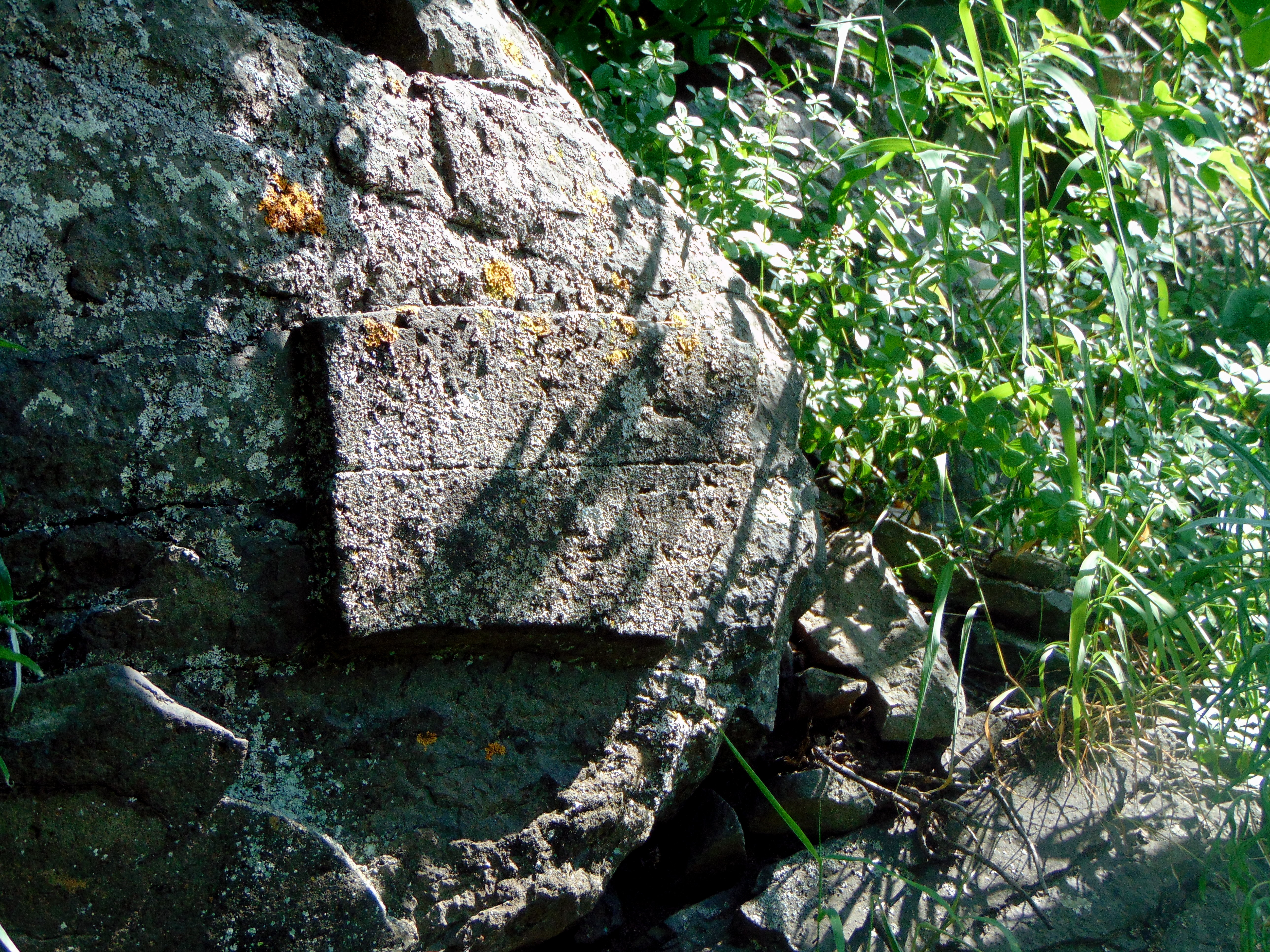 Уникальные творения из камня, расположенные у подножия Сенькиной шапки, надежно хранят свои вековые загадки: кто же сделал эти удивительные вещи: Матушка-природа, или  же  это   человек приложил руку?
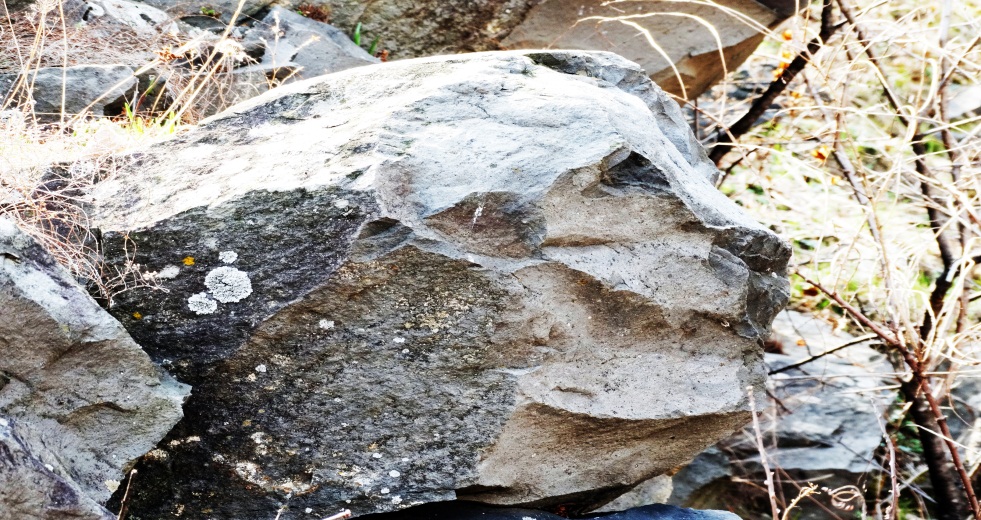 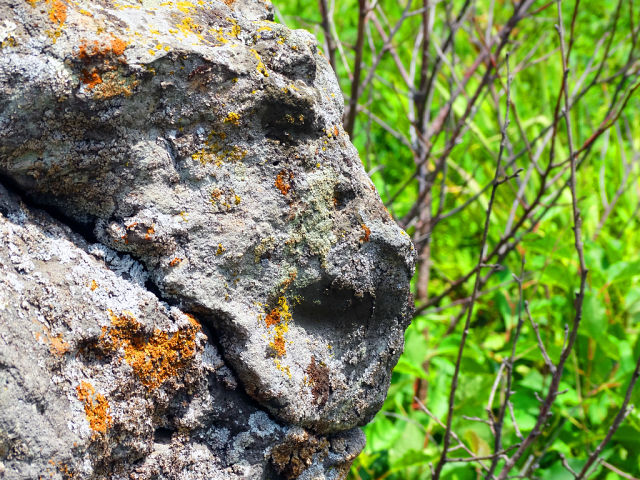 Каменная голова, похожая на льва
«Каменная обезьяна»
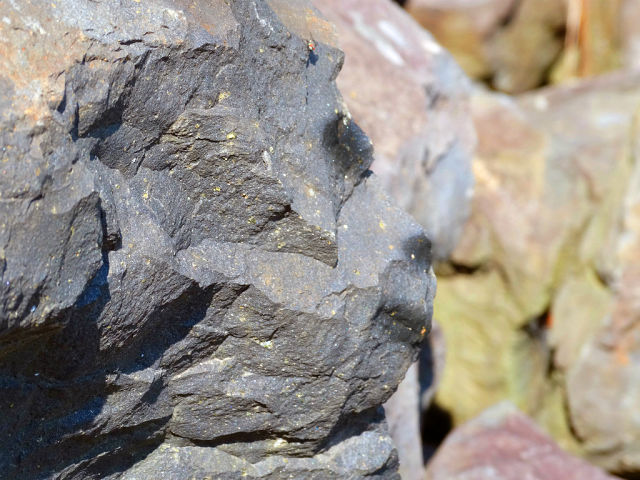 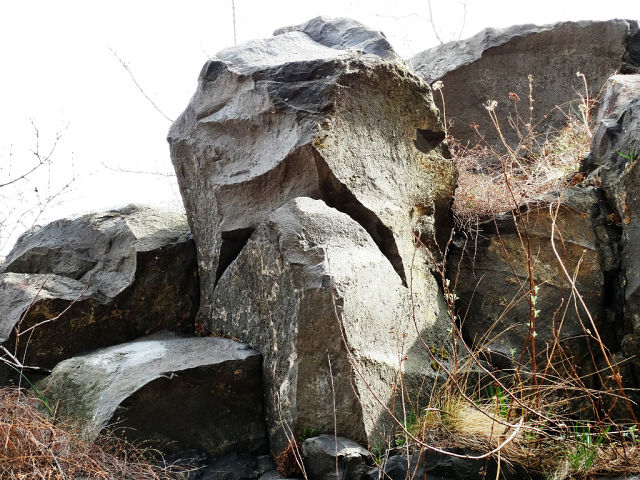 Геолого-археологический памятник природы потухший вулкан «Сенькина шапка» Своими великолепными видами, открывающимися на долину реки Раздольной, она притягивает  туристов  летом, а зимой ее склоны превращаются в снеговые трассы для катания на санях!
Увидеть все это своими глазами можно во время экскурсии на вершину Сенькиной Шапки.
Восхождение к вершине раскроет перед вами все легенды и предания, связанные с этим местом. Великолепные виды предстанут перед Вашим взором в ходе маршрута!!!
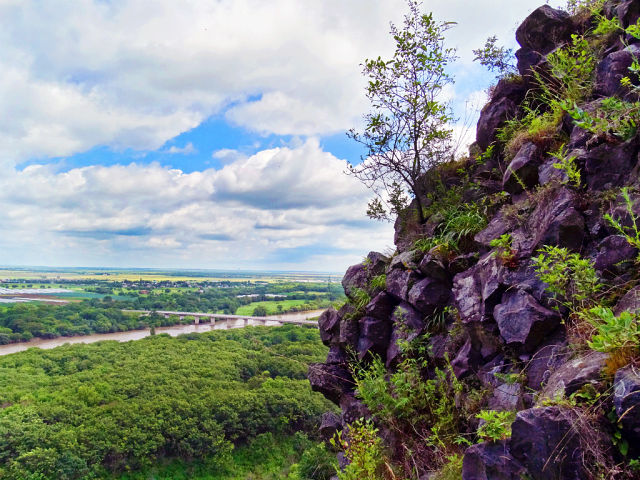 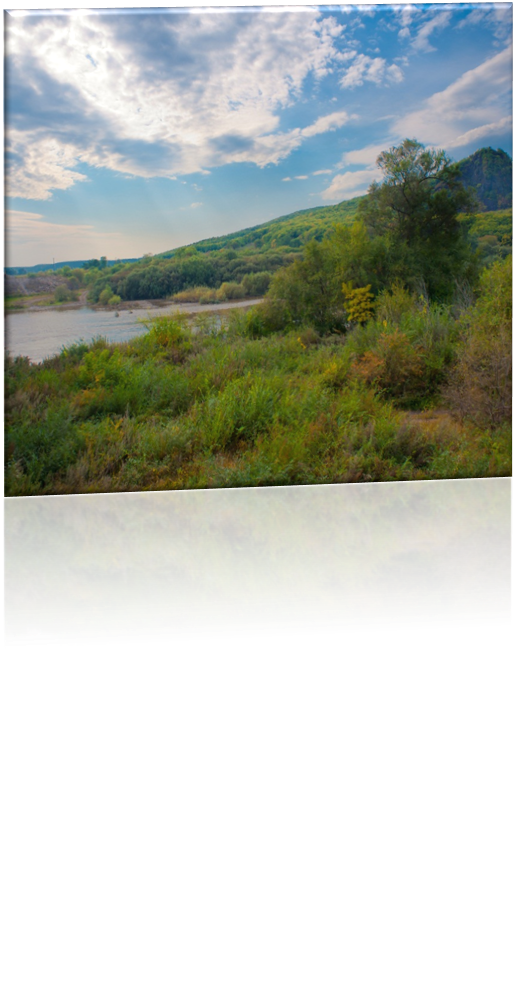 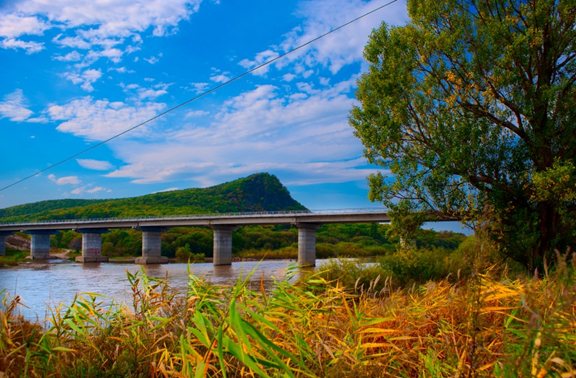 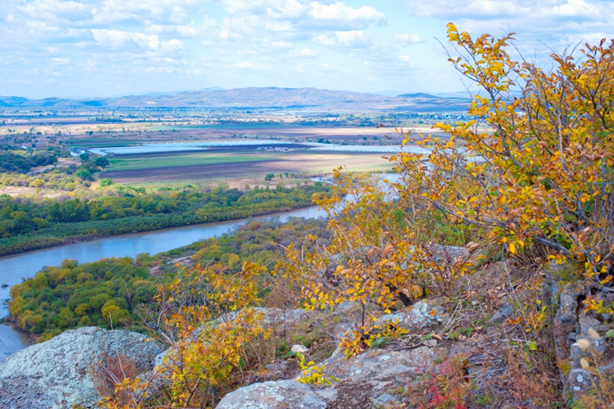 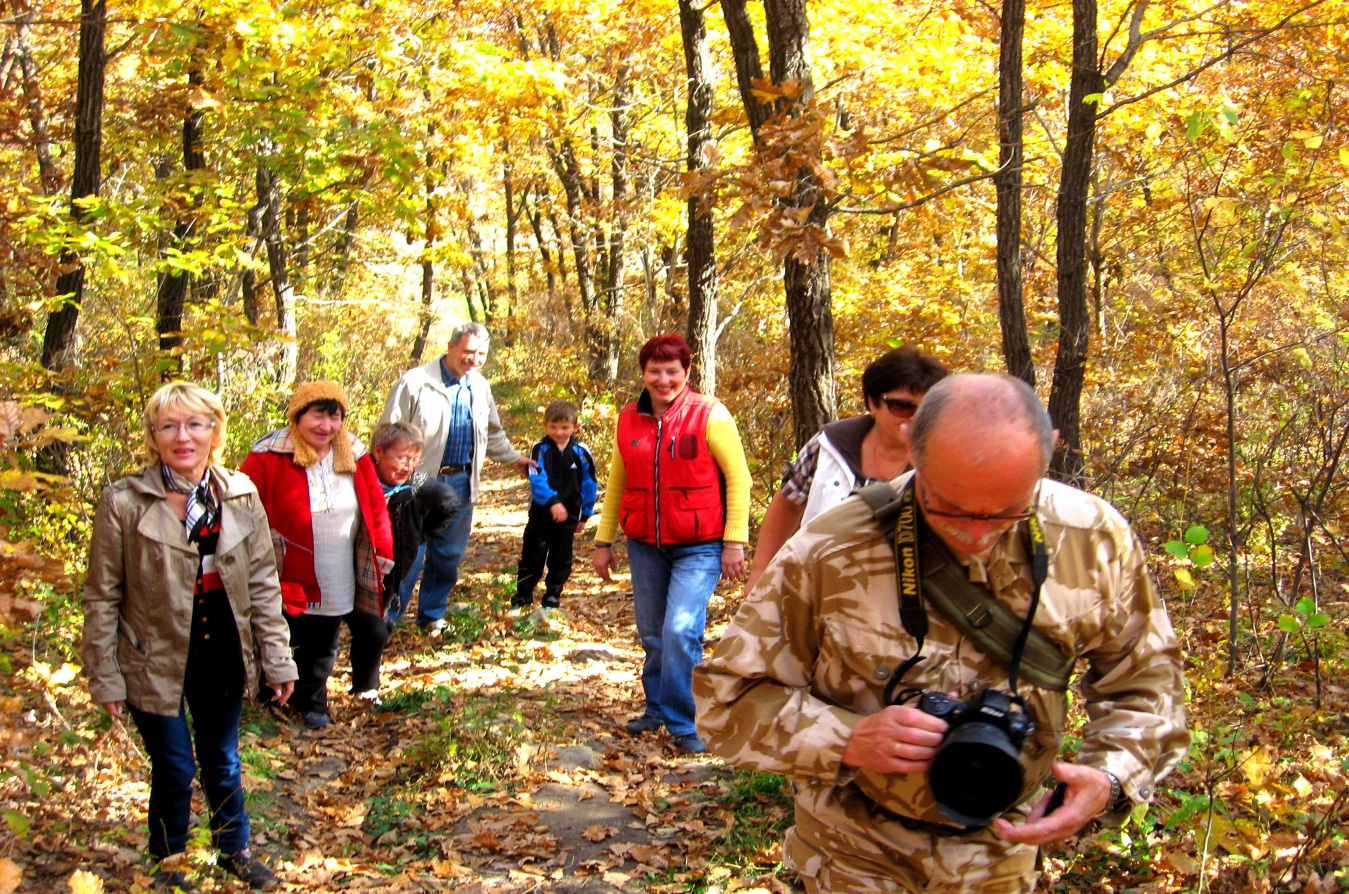 Районный историко-краеведческий музей благодарит за оказание помощи при проведении мероприятий наших коллег- историков  из города Уссурийска Ю.Н. Лазнова и А.Л. Мезенцева, а  так же членов Совета музея В.В. Денисова, И.Н. Жабского, А.Б Щербака, В.Р. Гусева Л.И. Капшееву,Г.А.Цехменструк